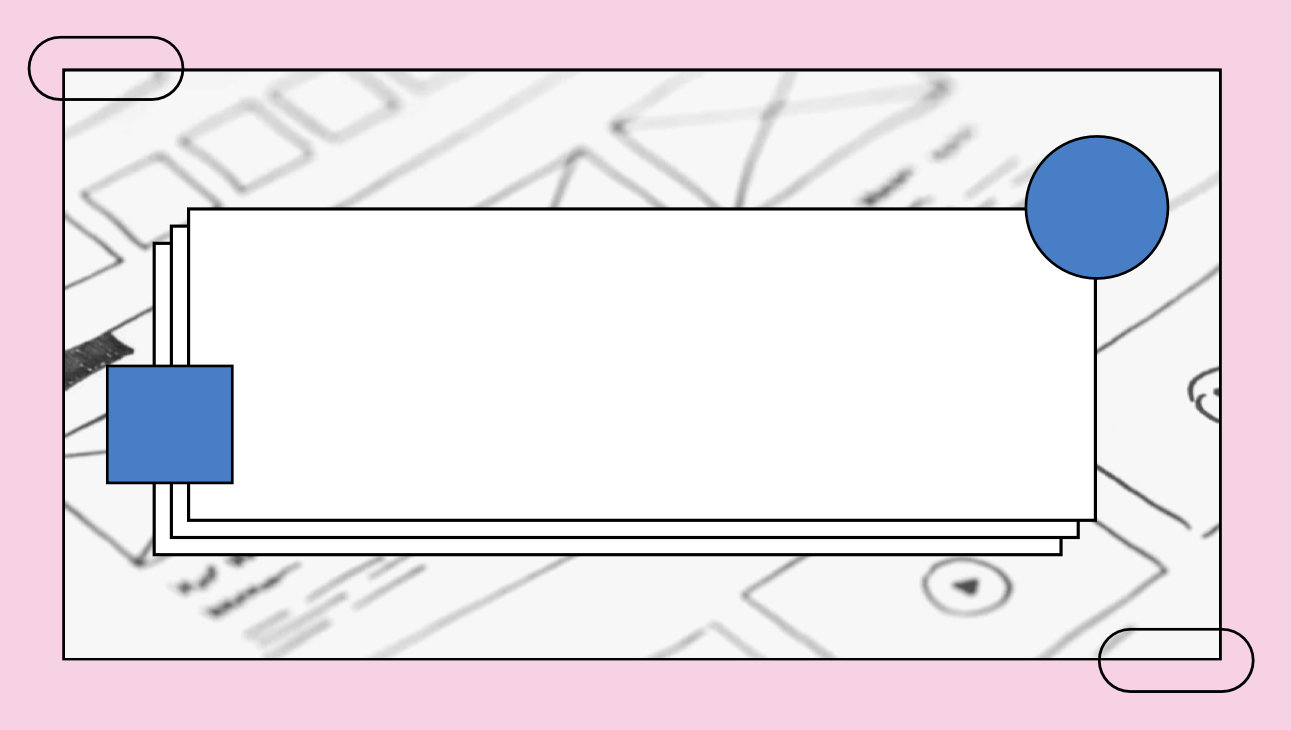 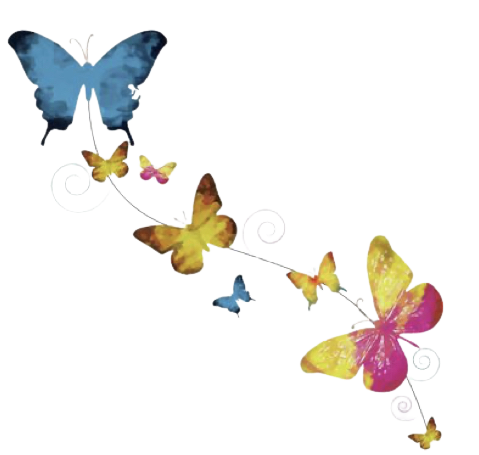 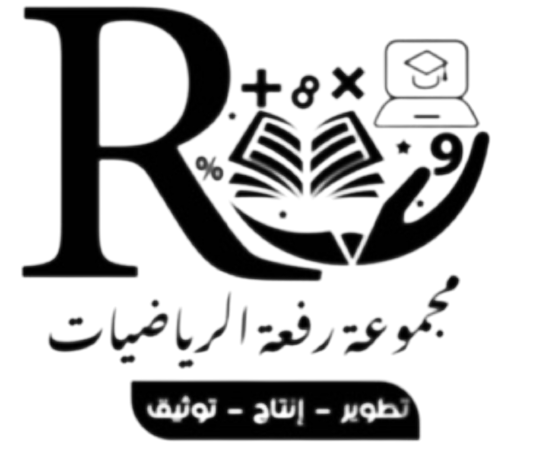 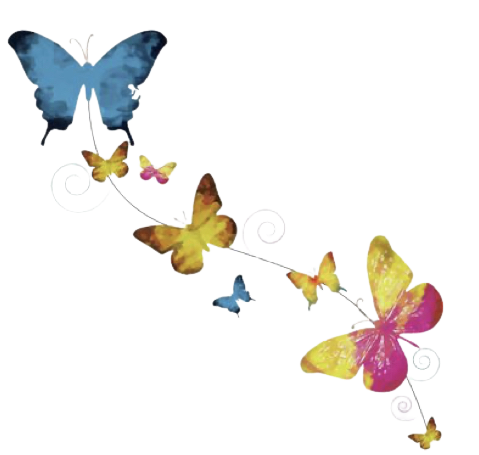 ١-٧ استقصاء حل المسألة
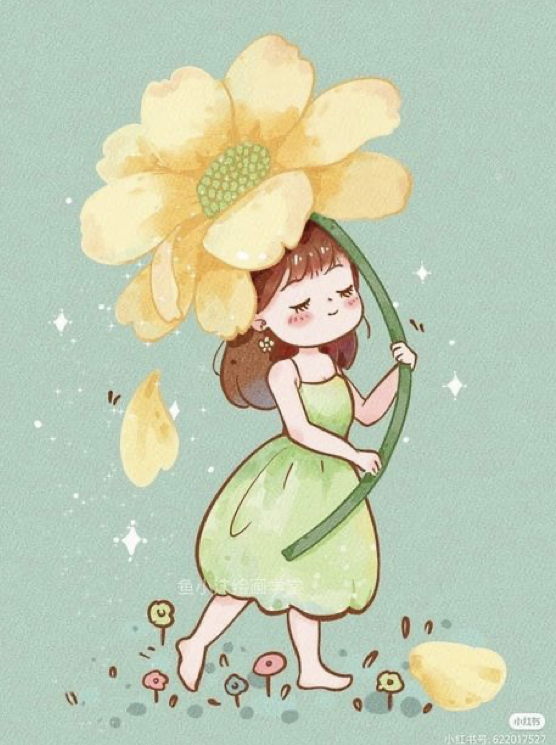 أ/ فاطمة جبران
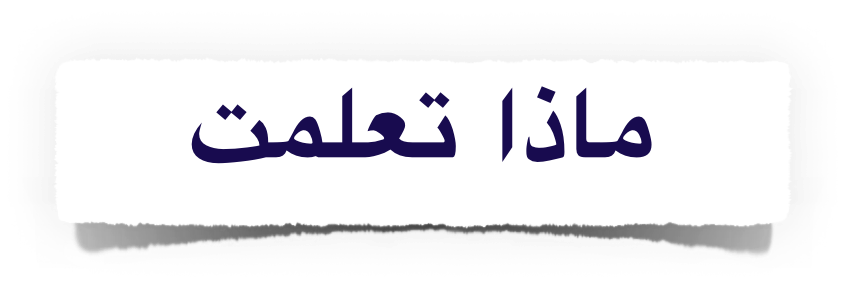 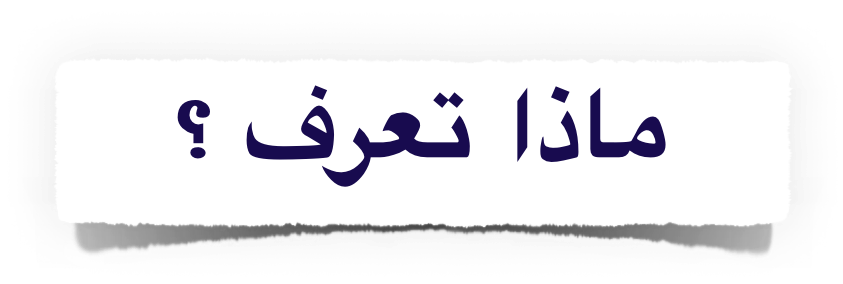 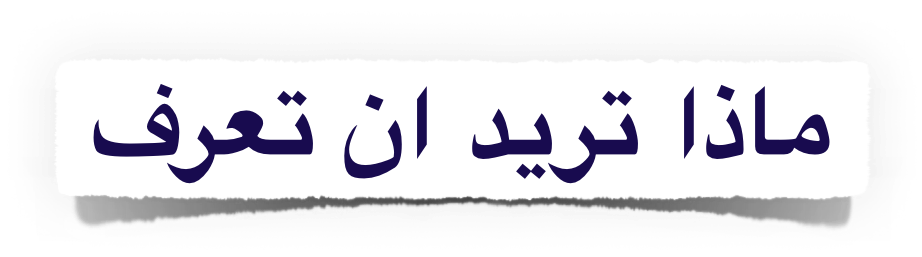 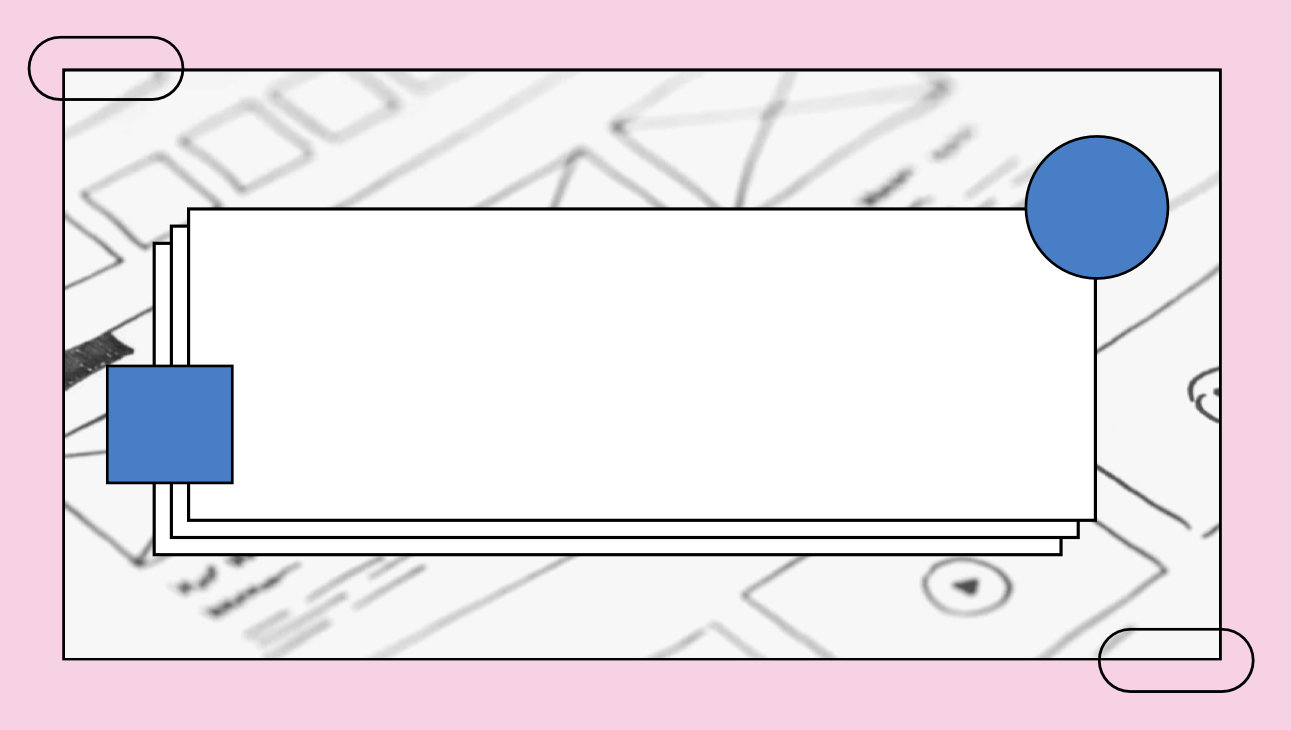 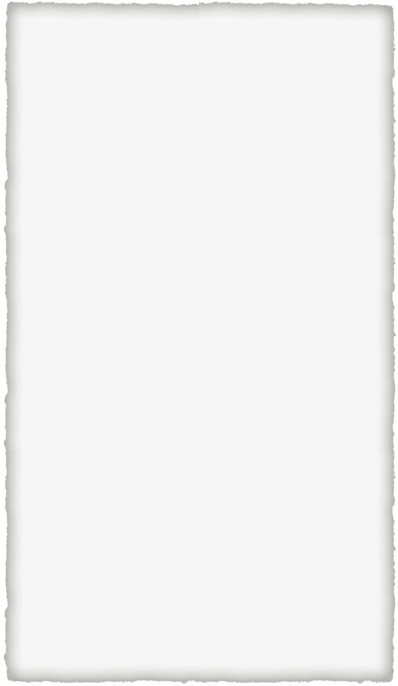 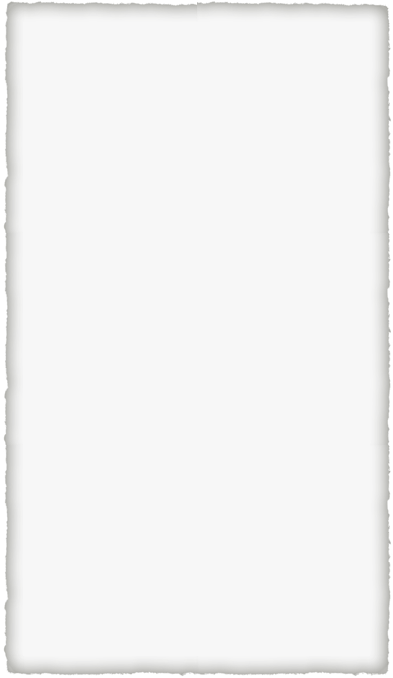 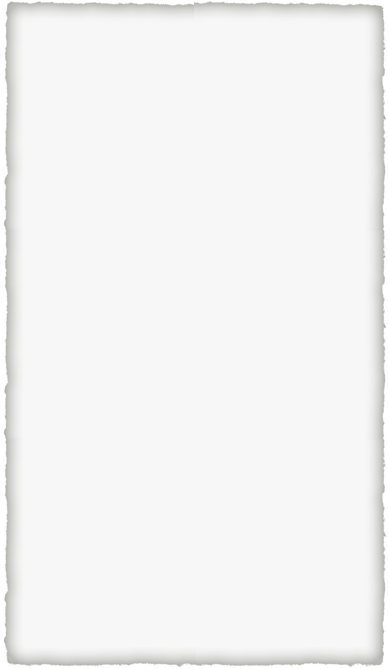 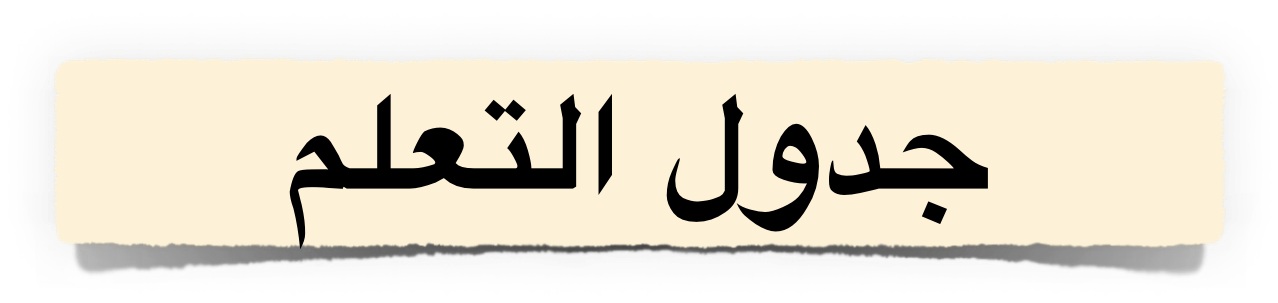 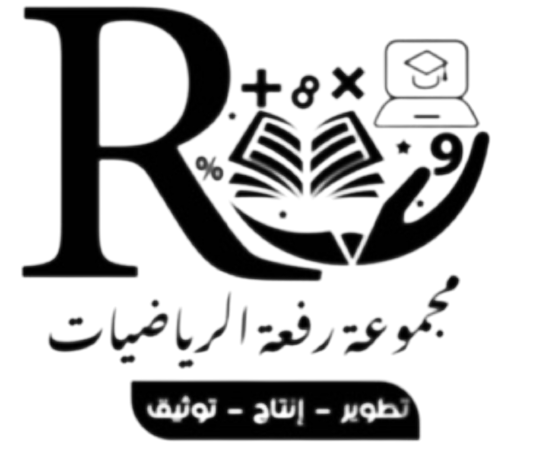 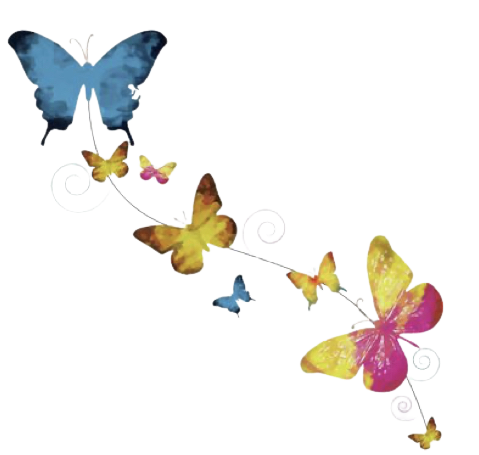 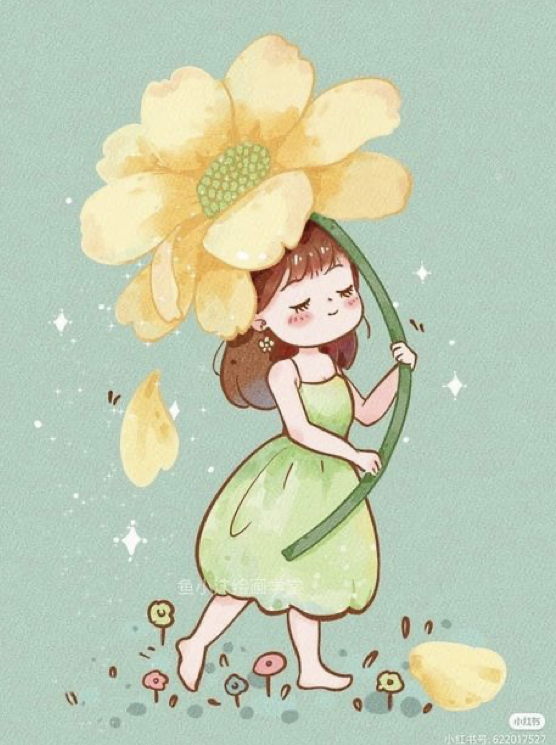 أ/ فاطمة جبران
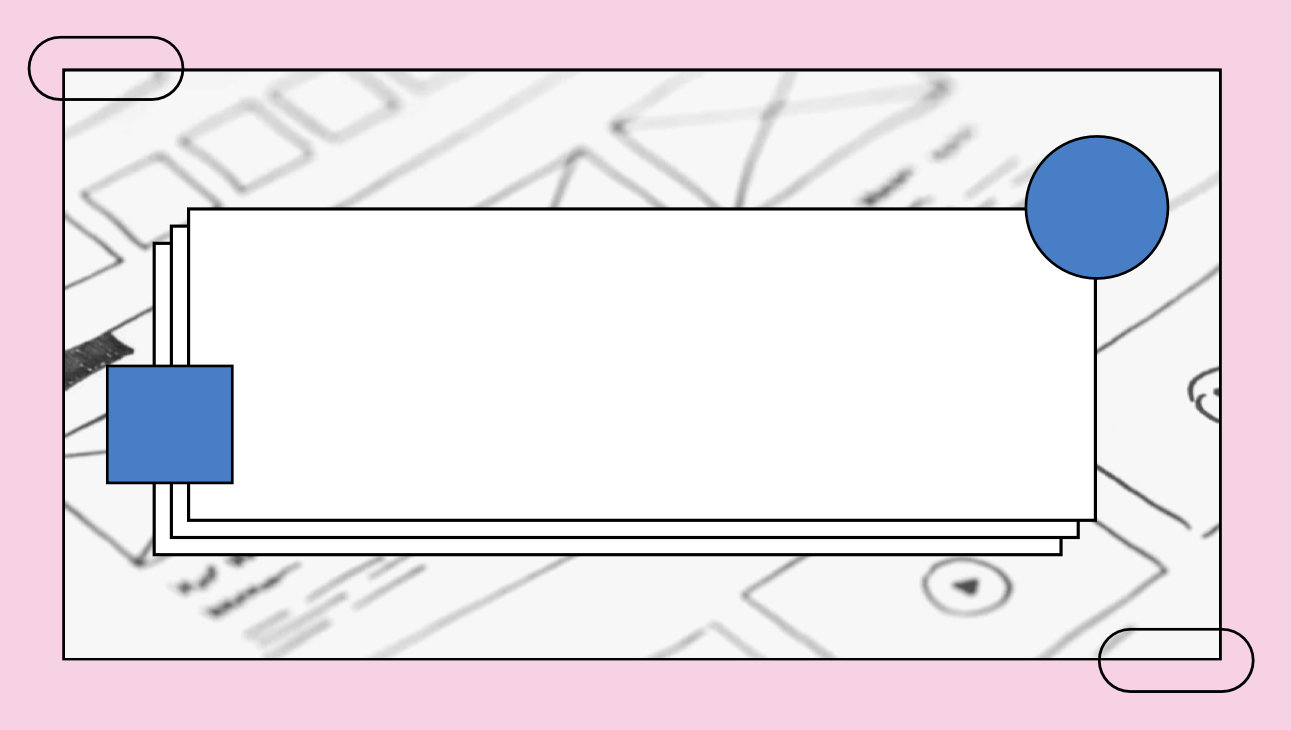 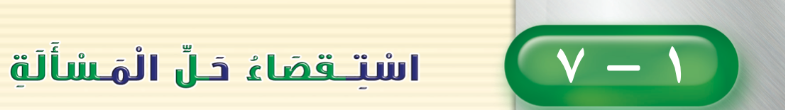 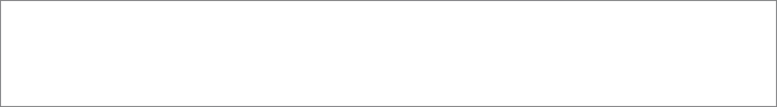 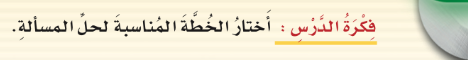 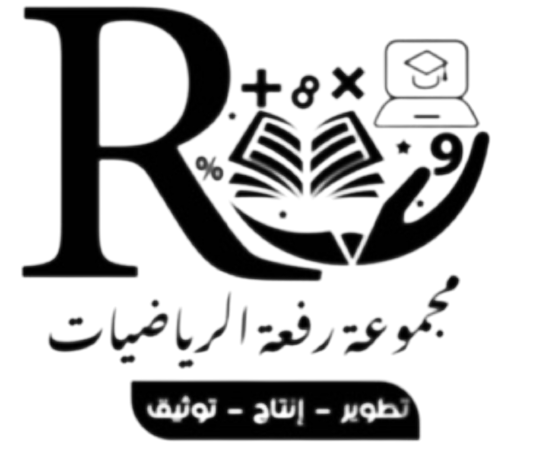 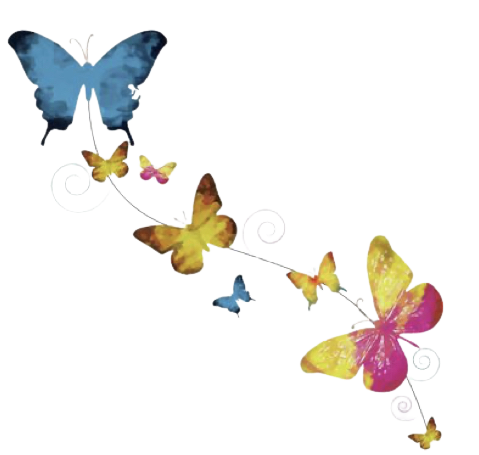 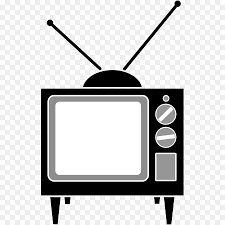 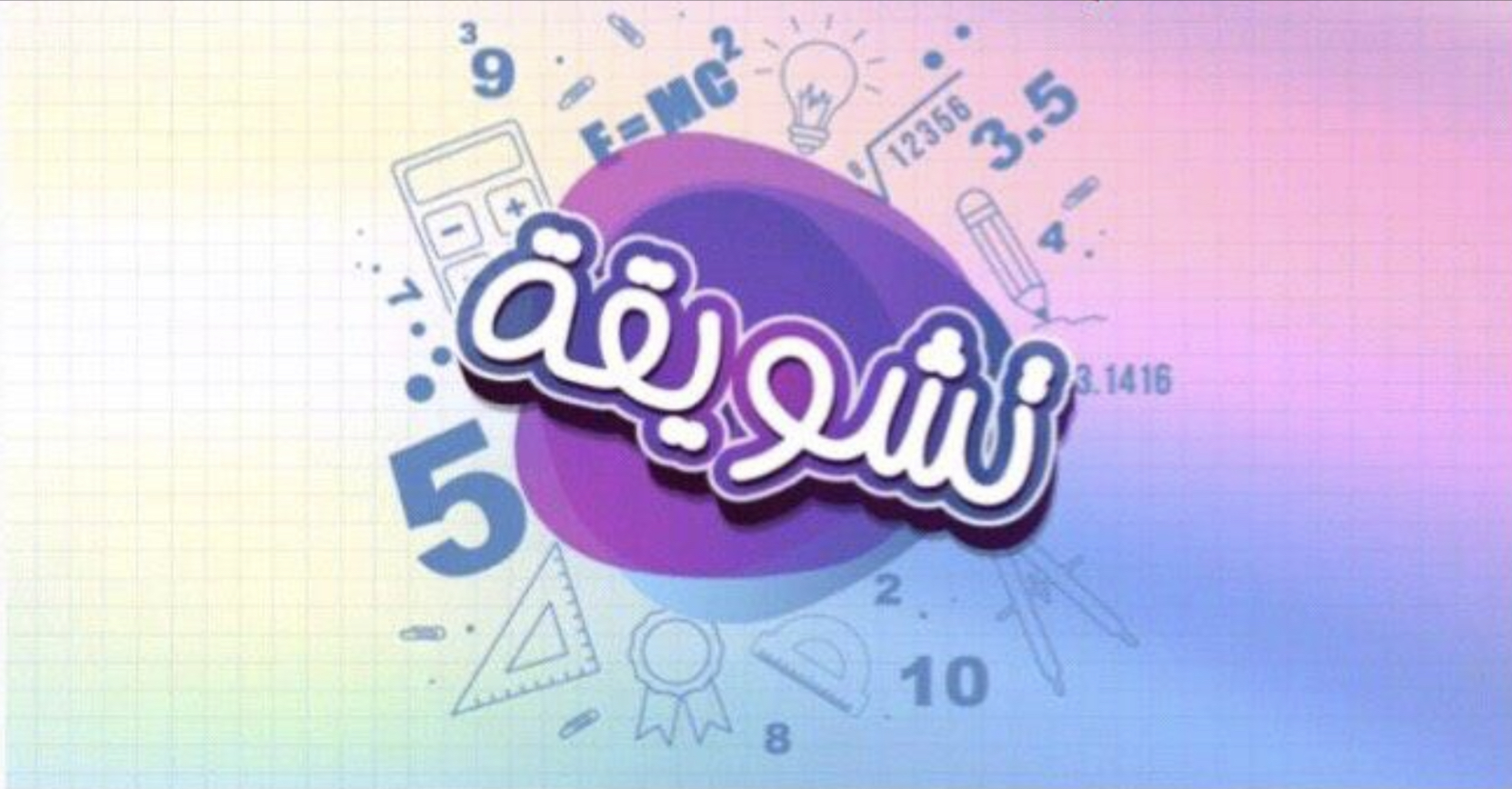 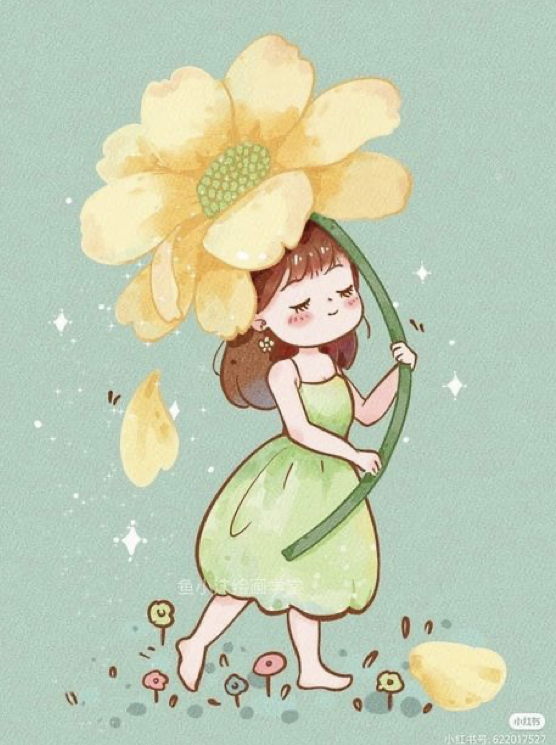 أ/ فاطمة جبران
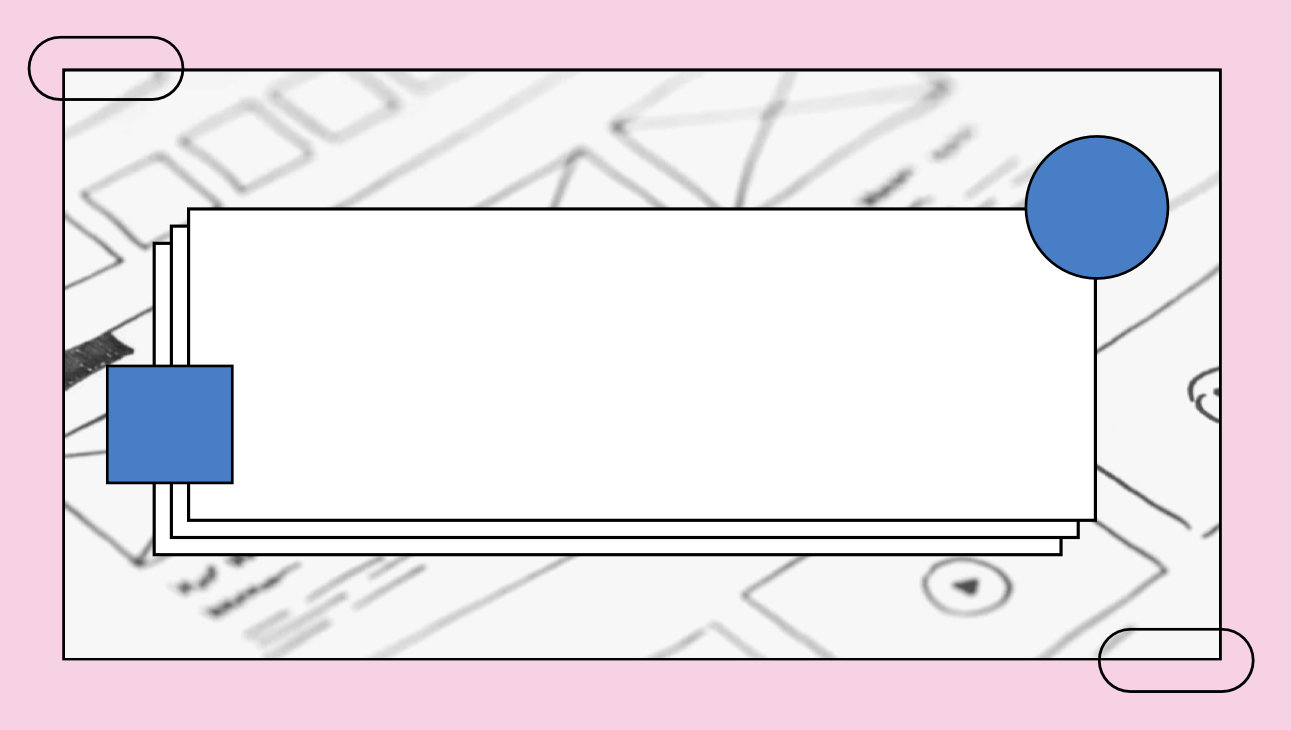 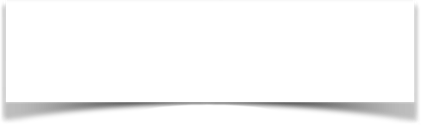 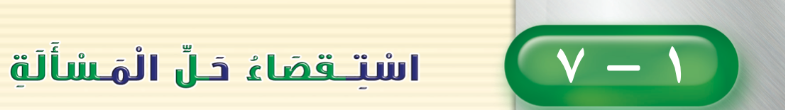 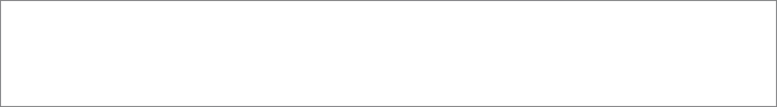 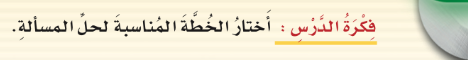 صفحة الكتاب ٣٧
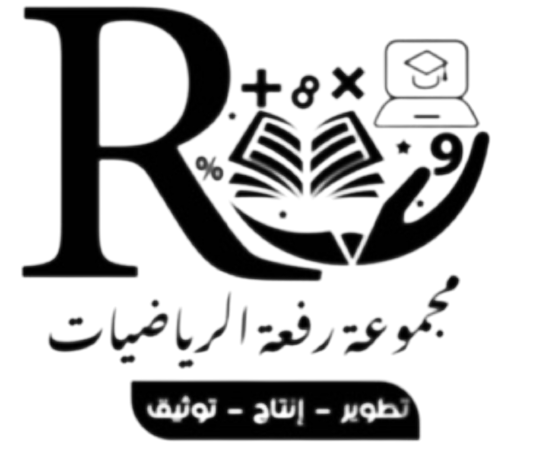 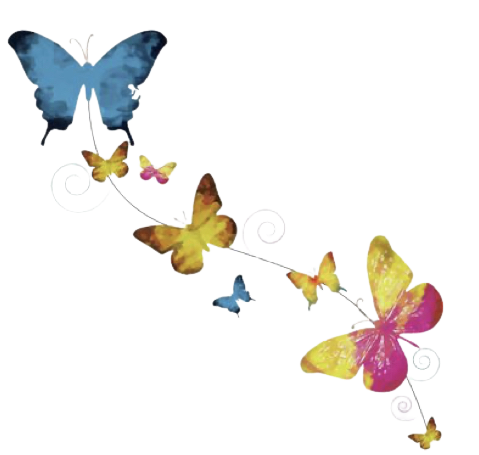 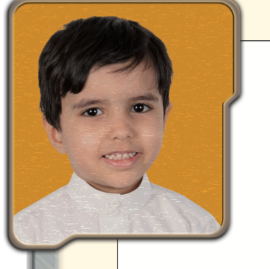 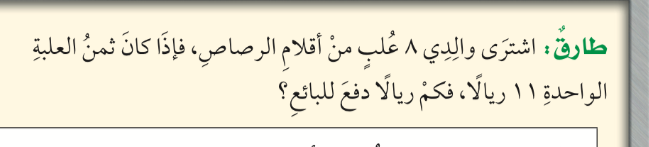 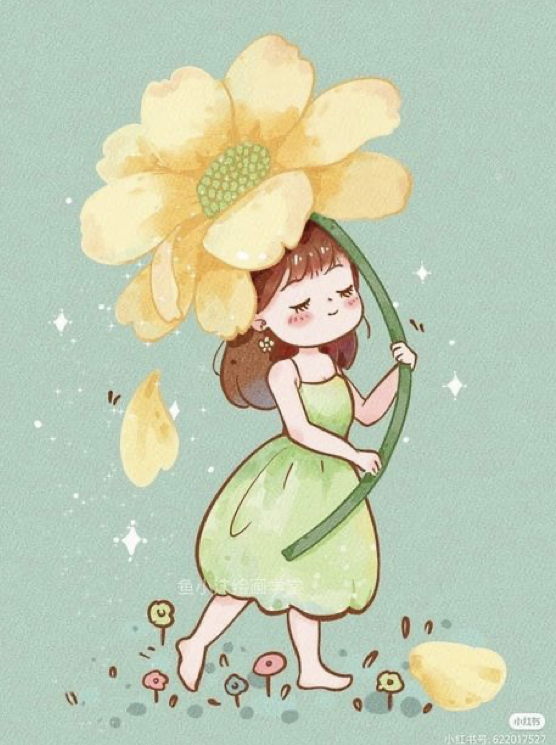 أ/ فاطمة جبران
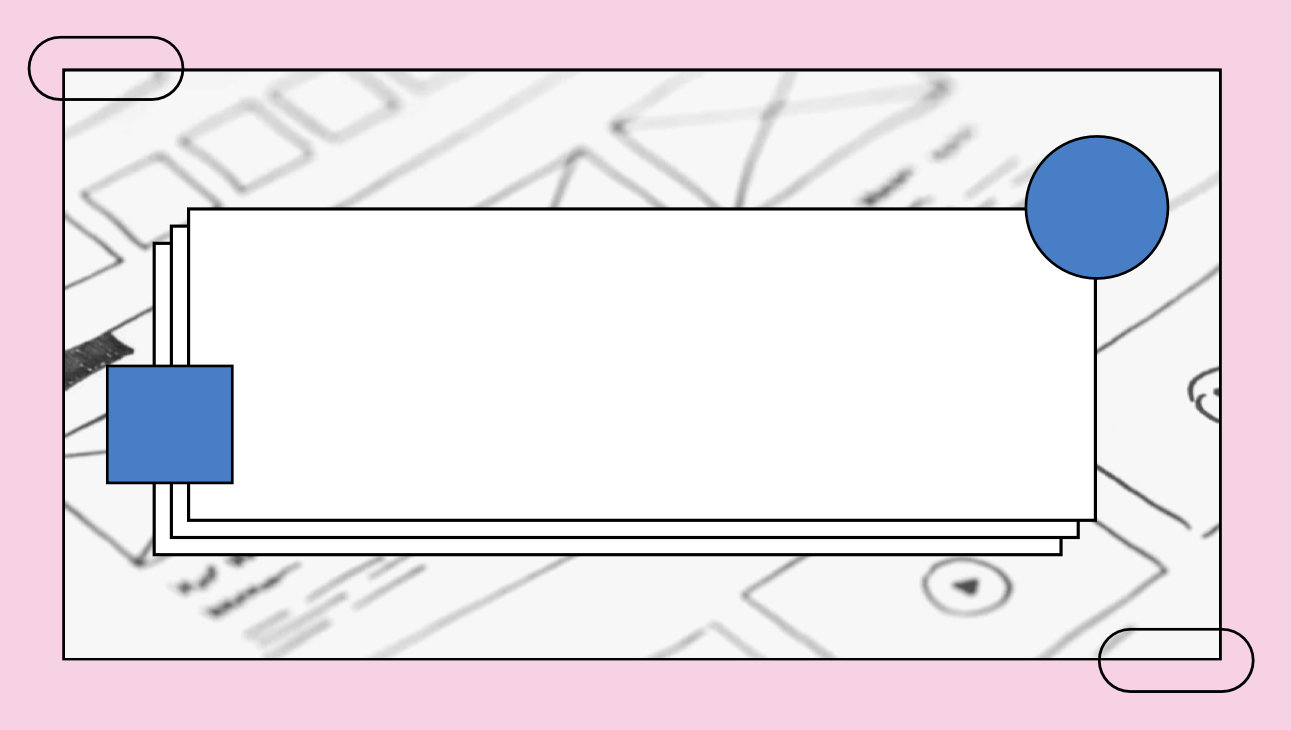 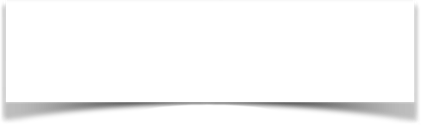 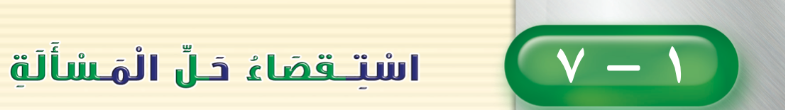 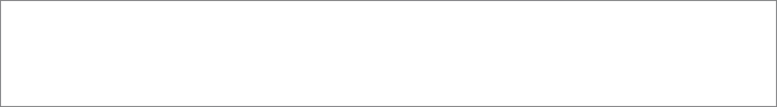 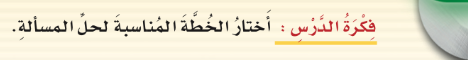 صفحة الكتاب ٣٧
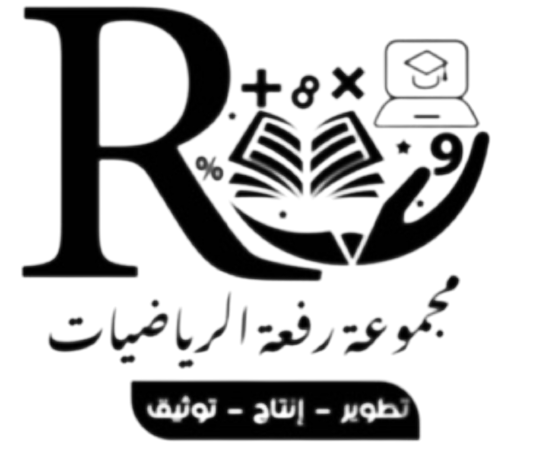 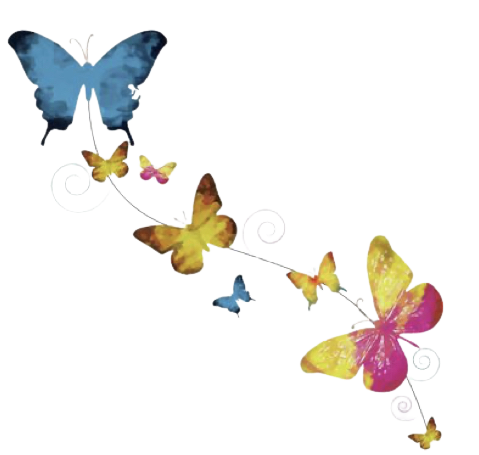 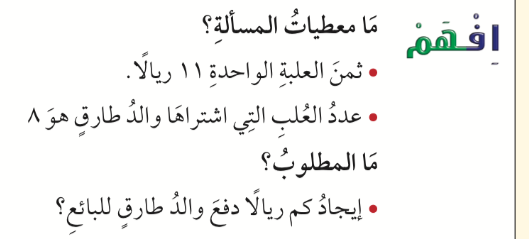 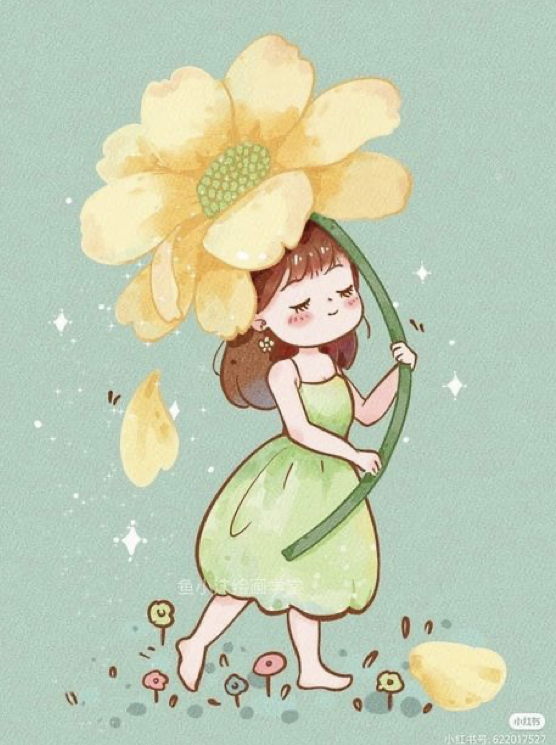 أ/ فاطمة جبران
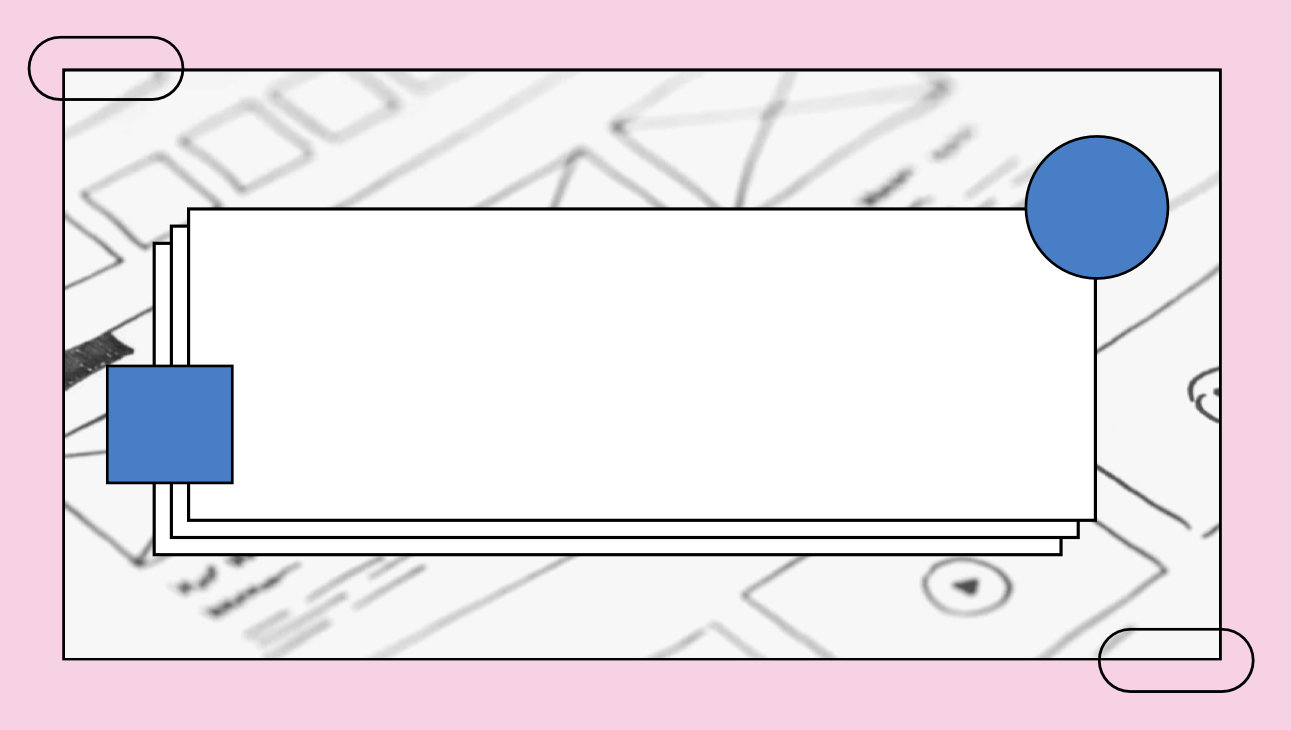 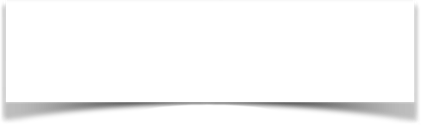 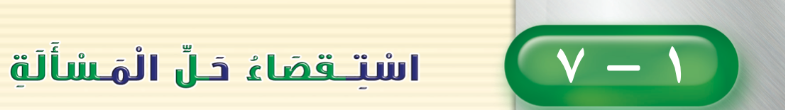 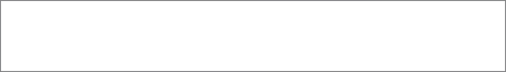 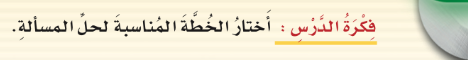 صفحة الكتاب ٣٧
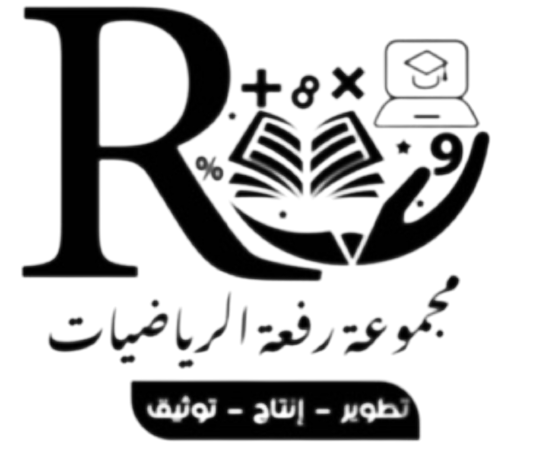 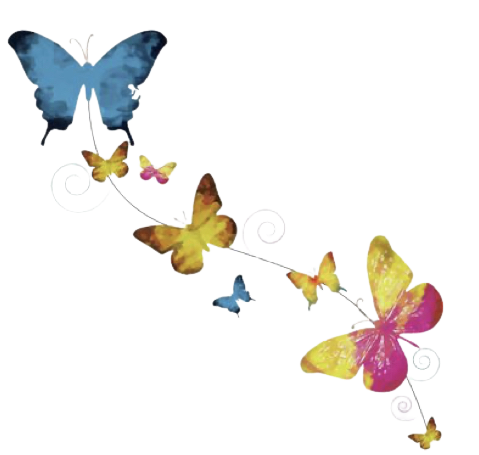 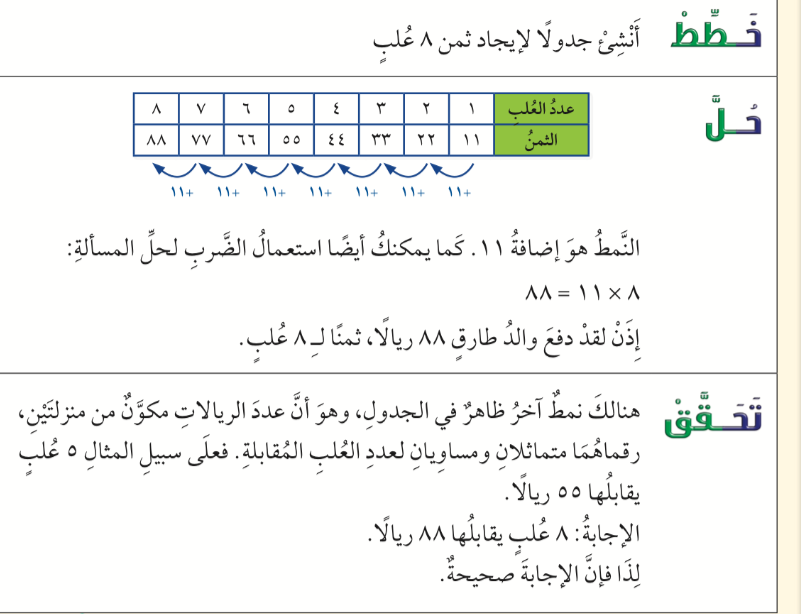 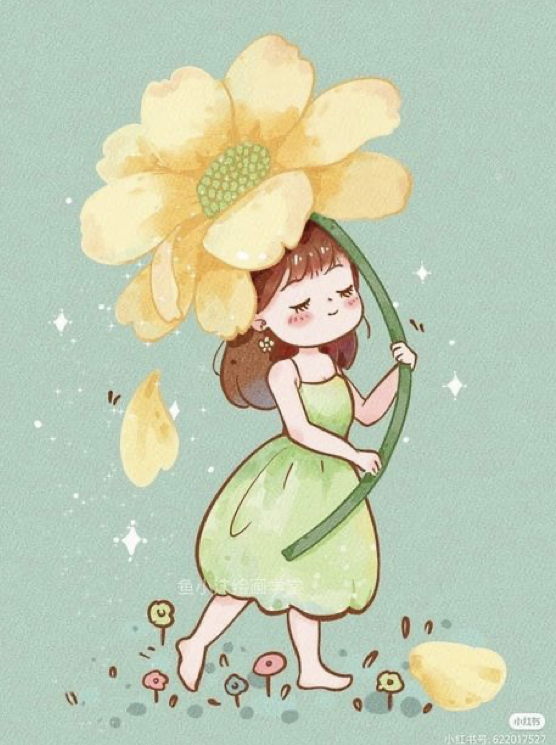 أ/ فاطمة جبران
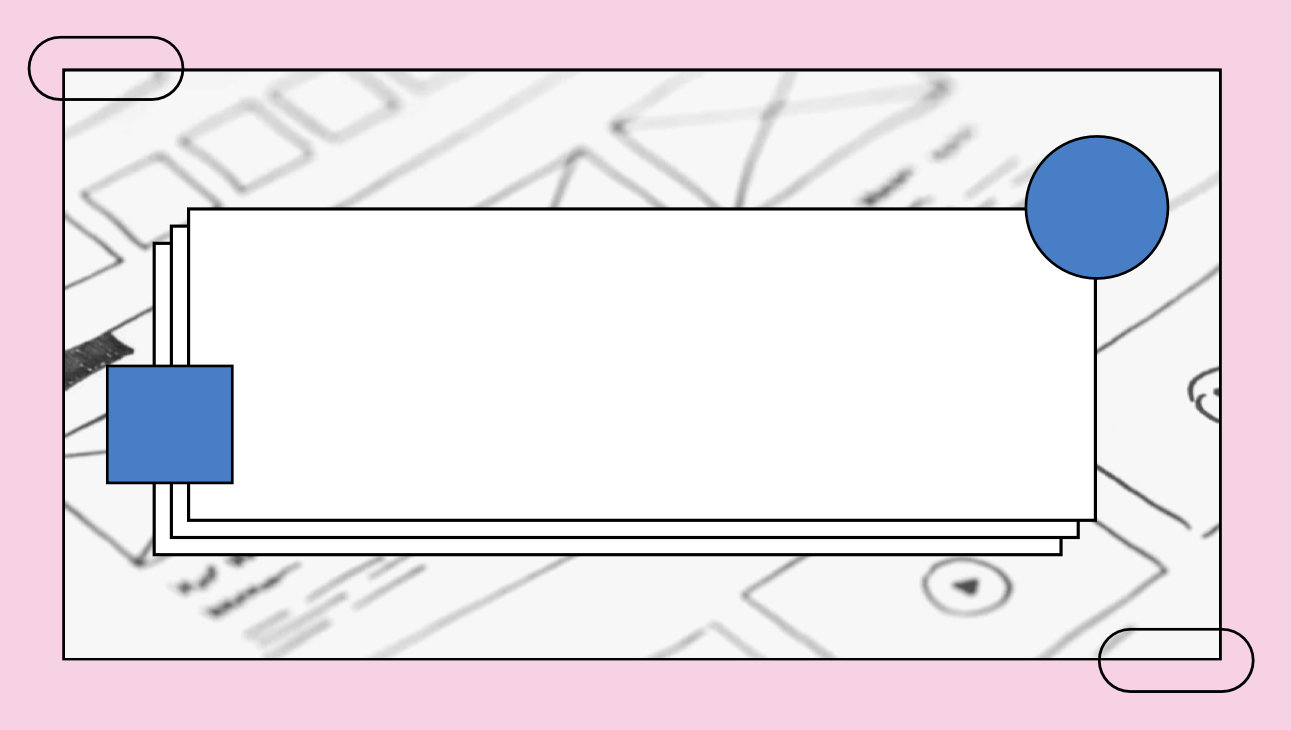 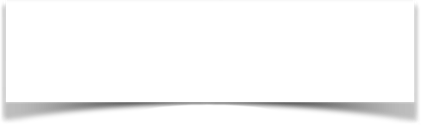 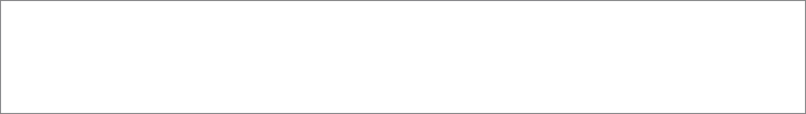 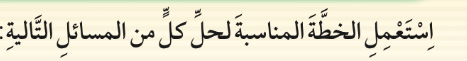 صفحة الكتاب ٣٨
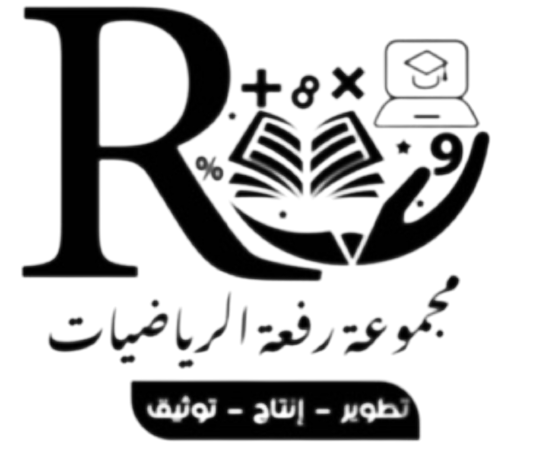 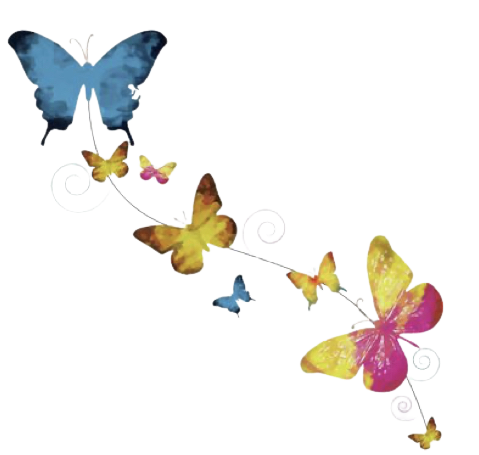 ضع خطأ تحت المعطى
ودائرة حول المطلوب
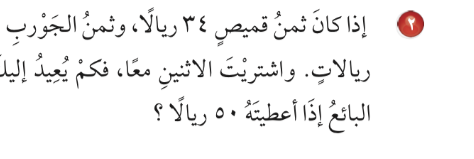 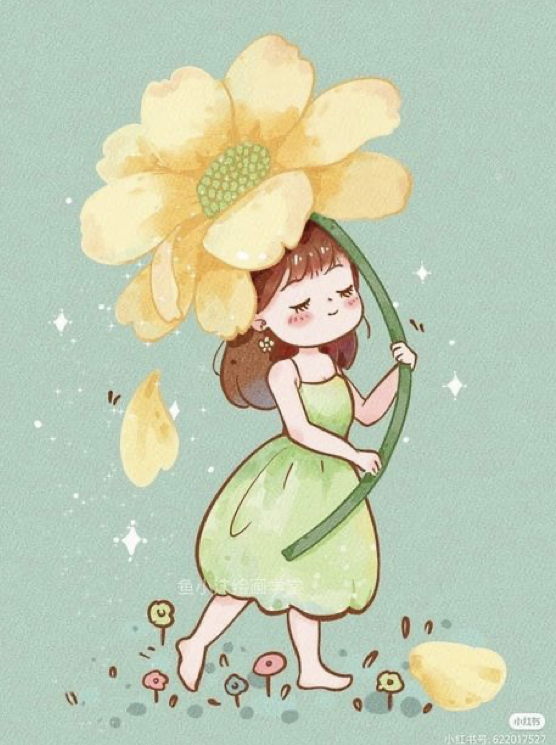 أ/ فاطمة جبران
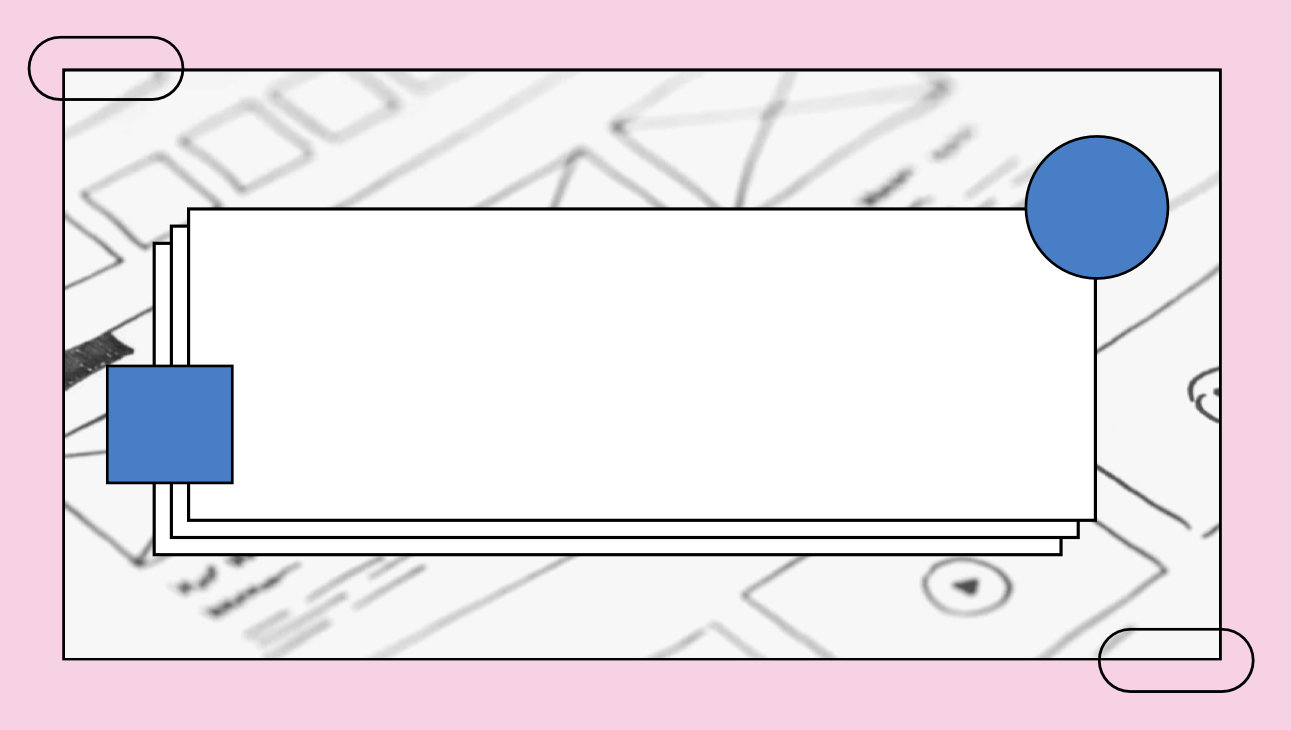 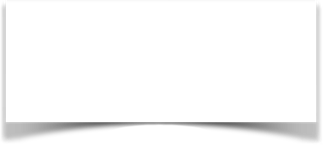 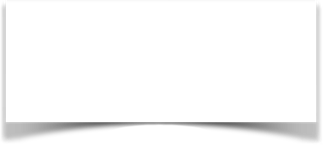 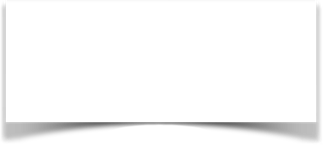 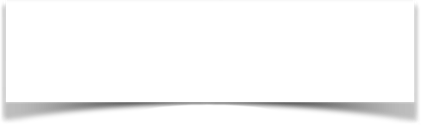 خطط
حل
تحقق
صفحة الكتاب ٣٨
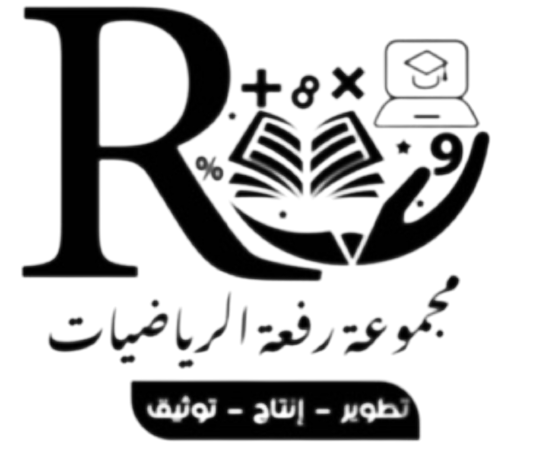 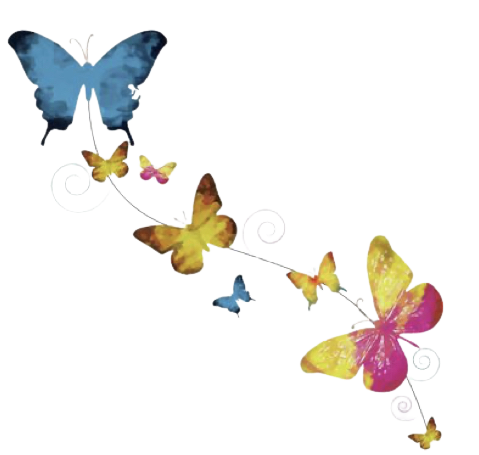 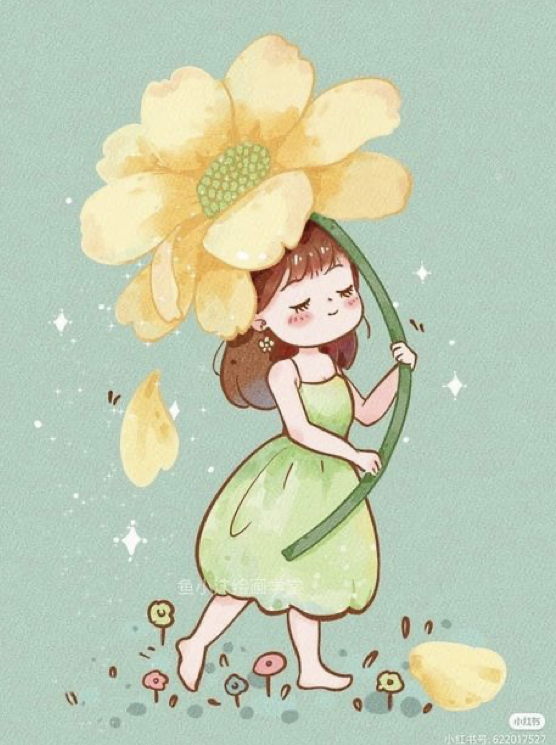 أ/ فاطمة جبران
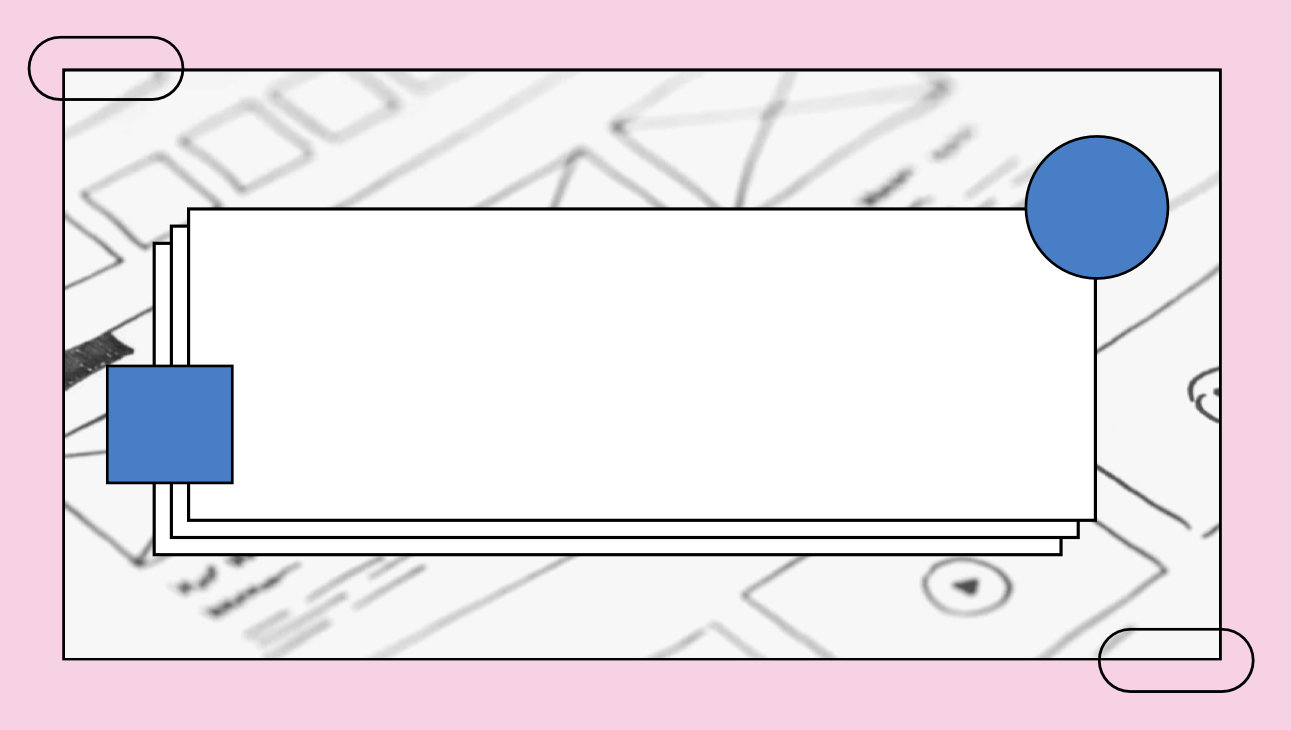 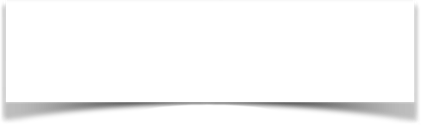 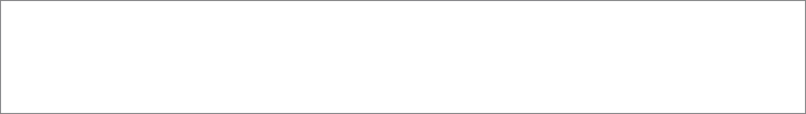 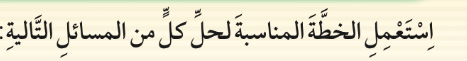 صفحة الكتاب ٣٨
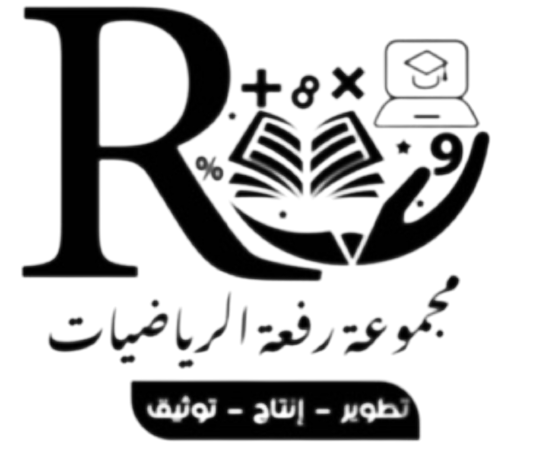 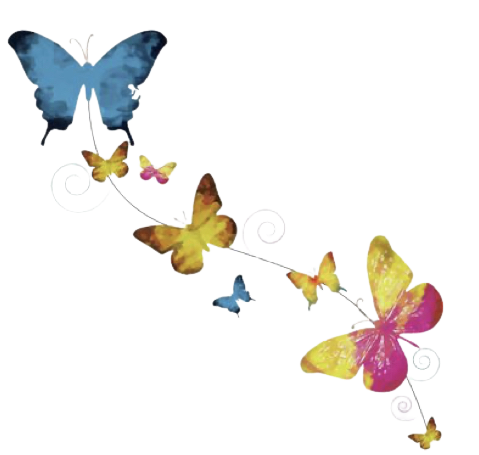 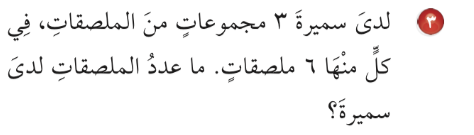 ضع خطأ تحت المعطى
ودائرة حول المطلوب
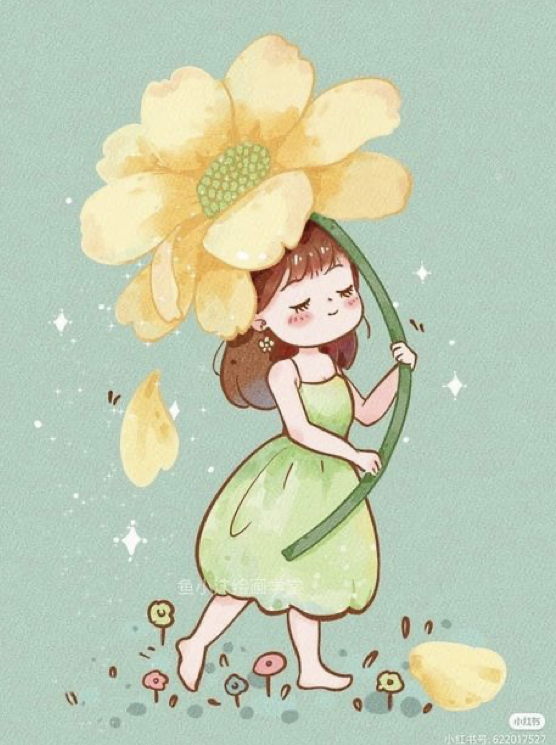 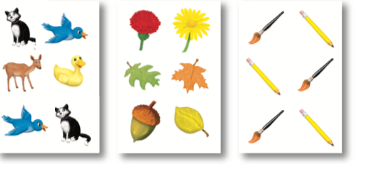 أ/ فاطمة جبران
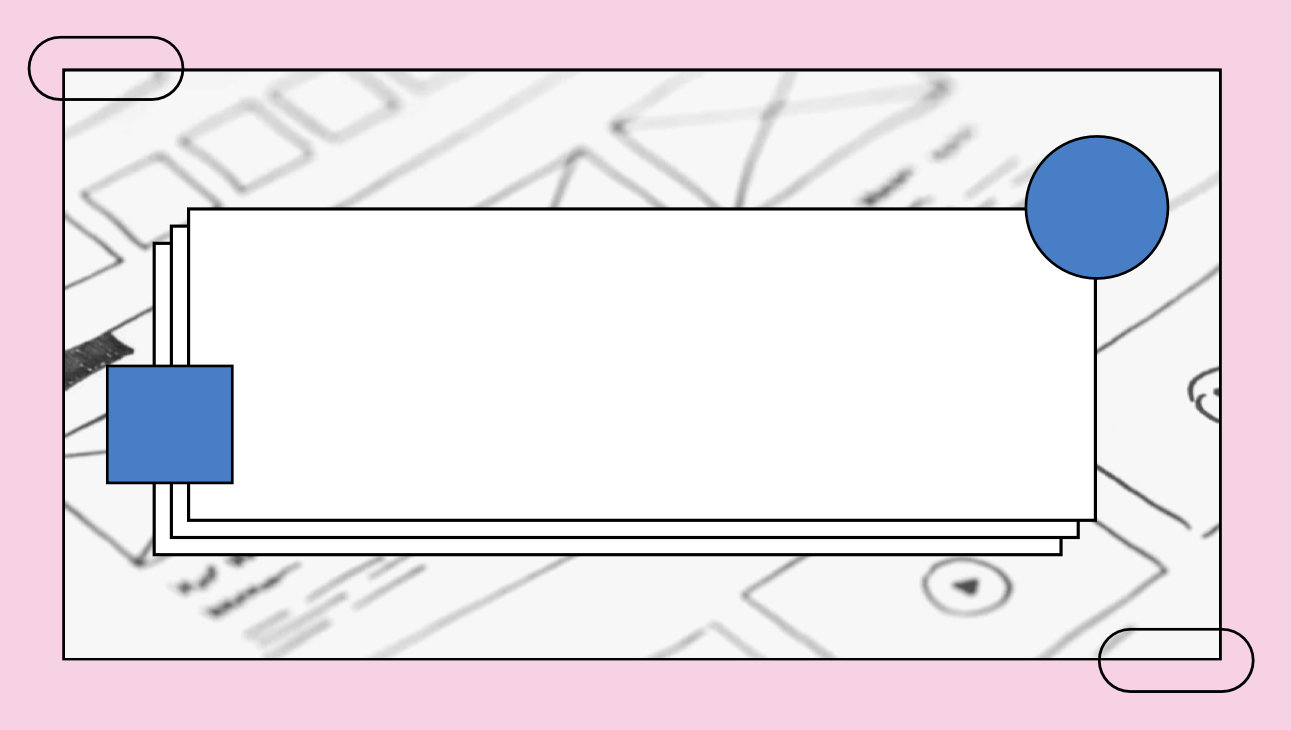 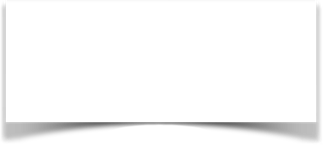 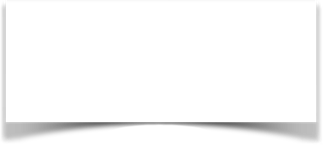 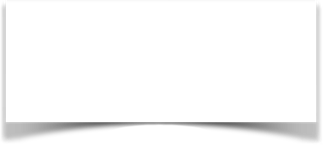 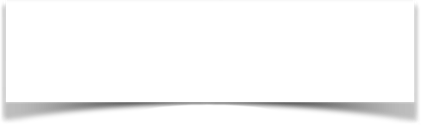 خطط
حل
تحقق
صفحة الكتاب ٣٨
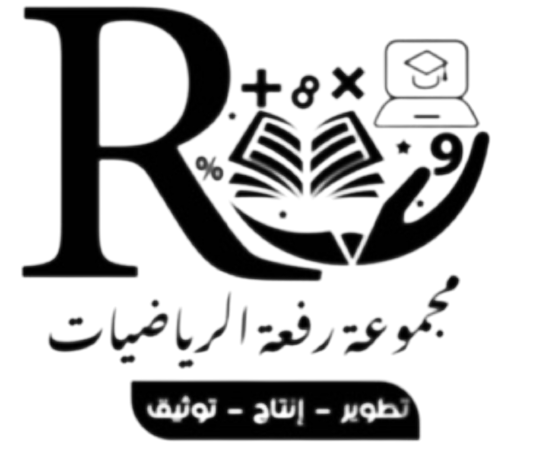 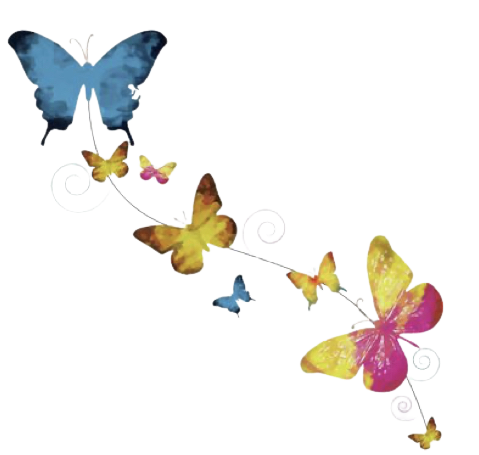 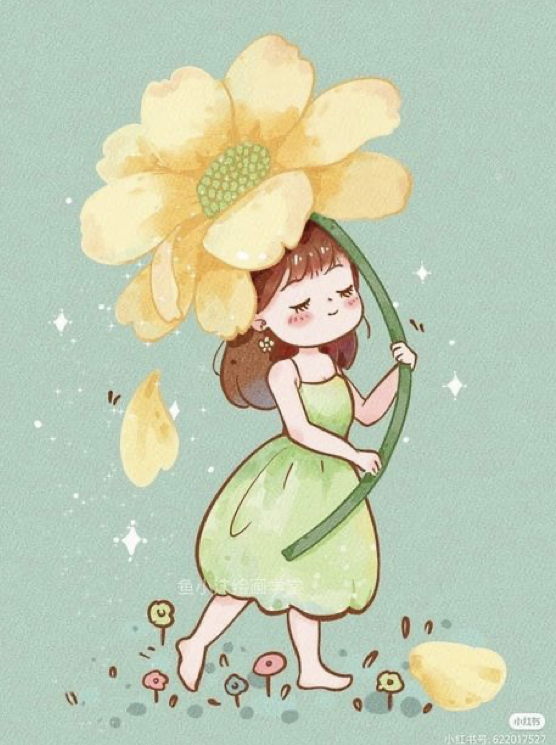 أ/ فاطمة جبران
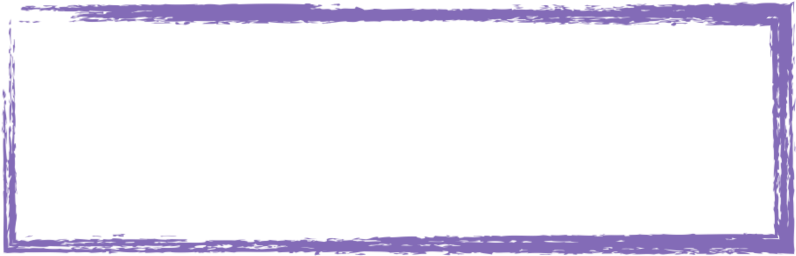 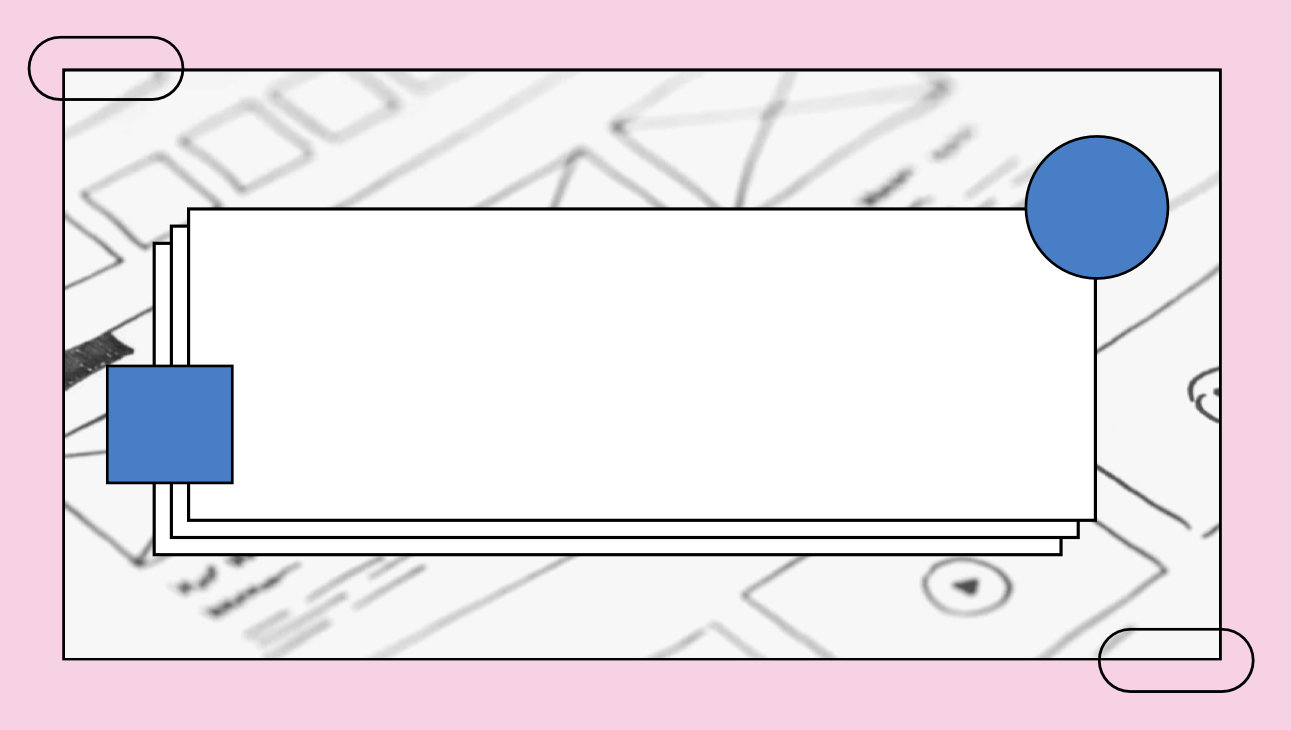 ماذاتعلمت ؟
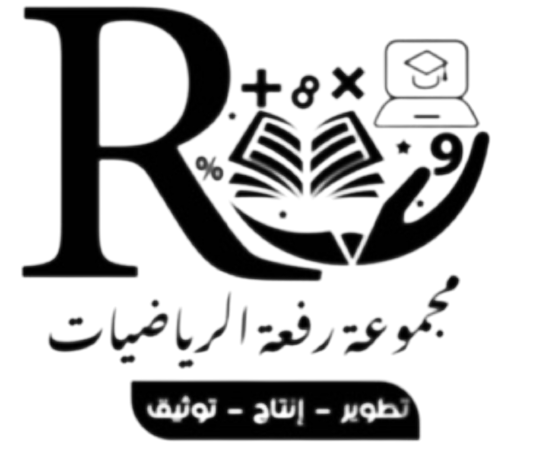 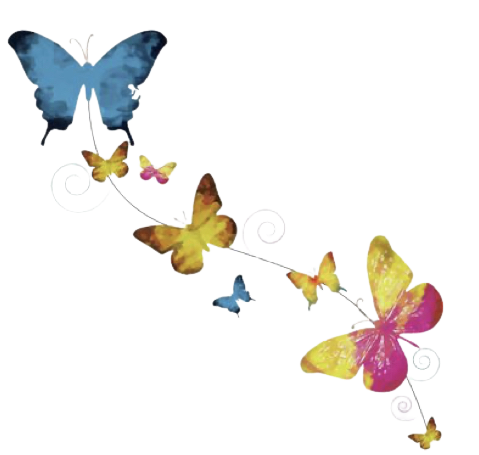 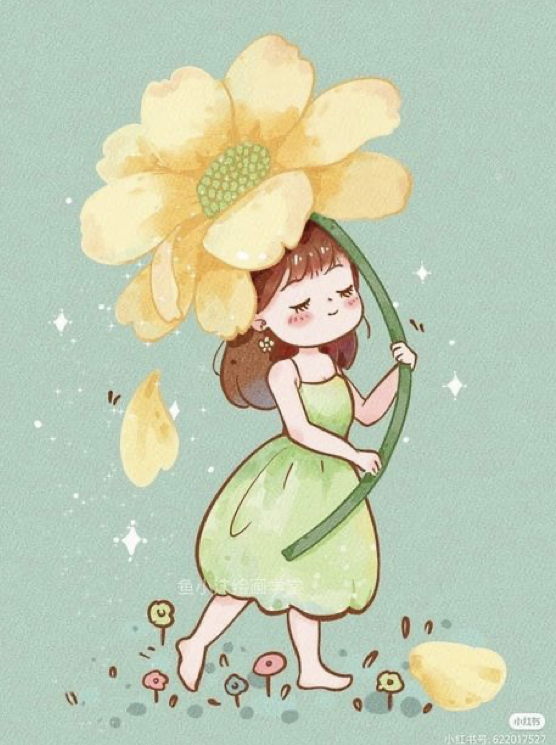 أ/ فاطمة جبران
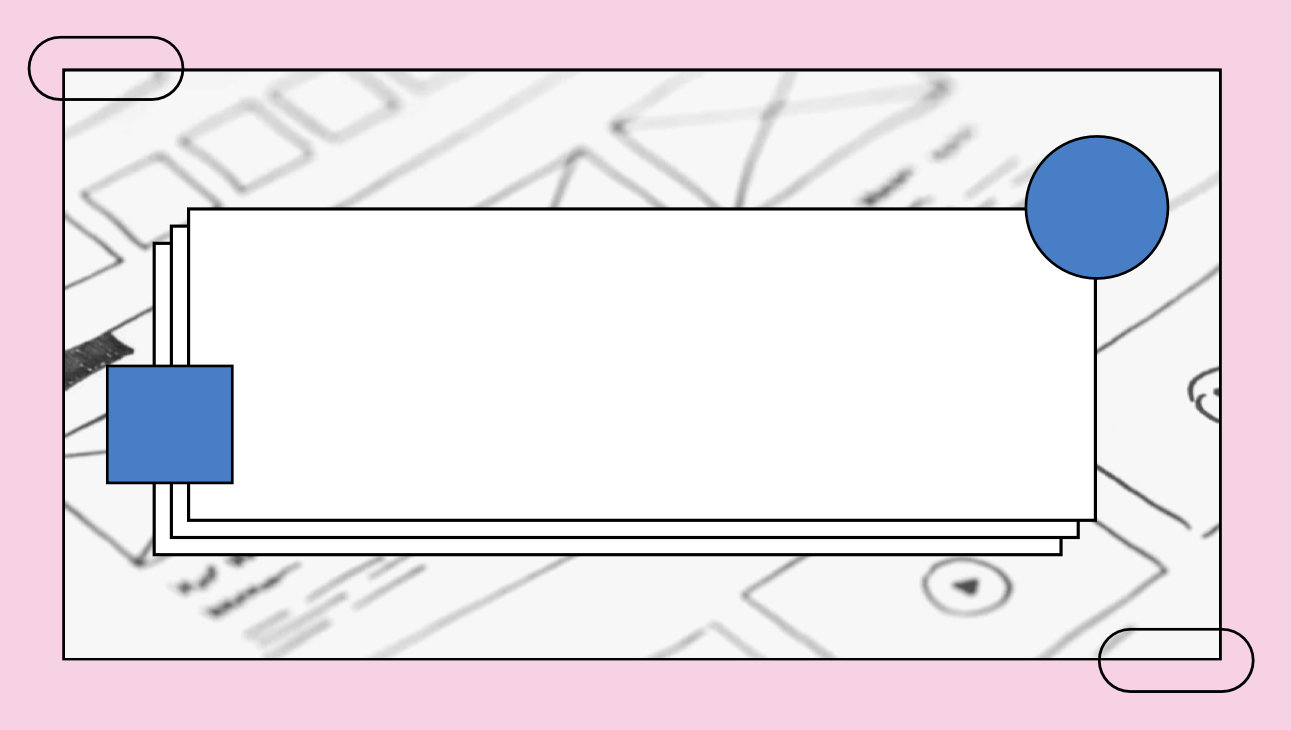 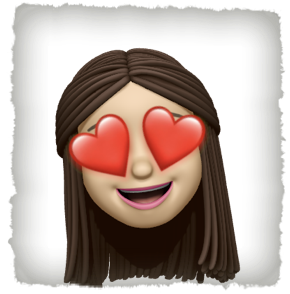 سهل 😍
سهل 😍
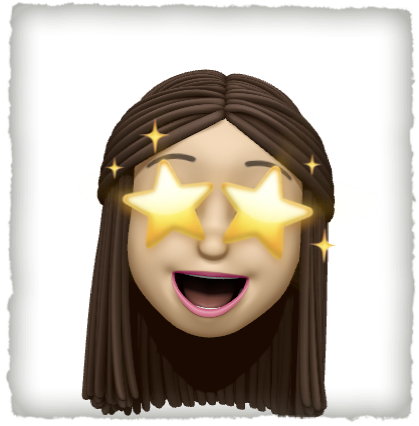 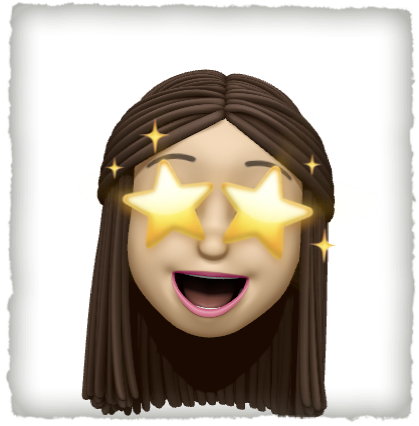 ممتع 🤩
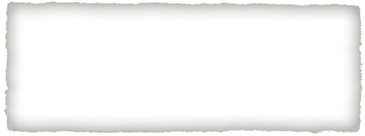 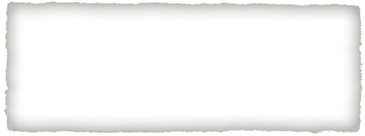 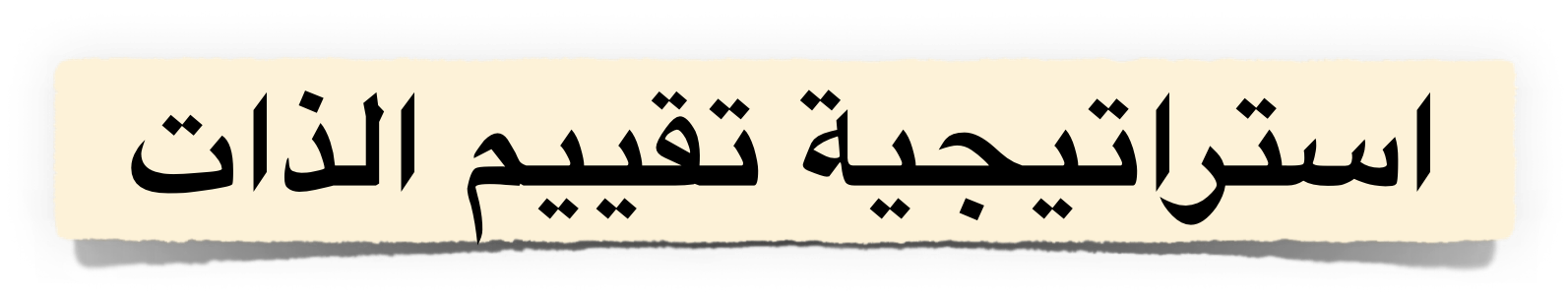 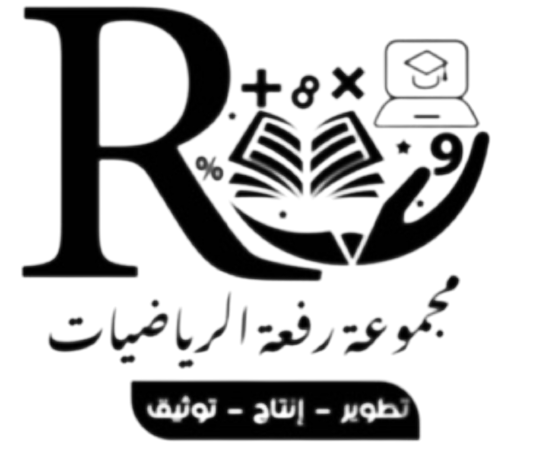 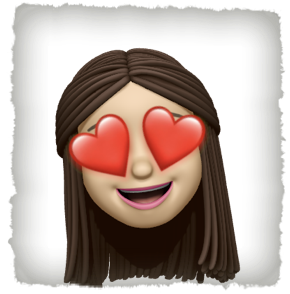 قيم نفسك بالنسبة لفهمك للدرس
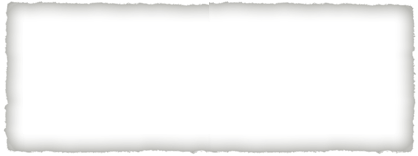 ممتع 🤩
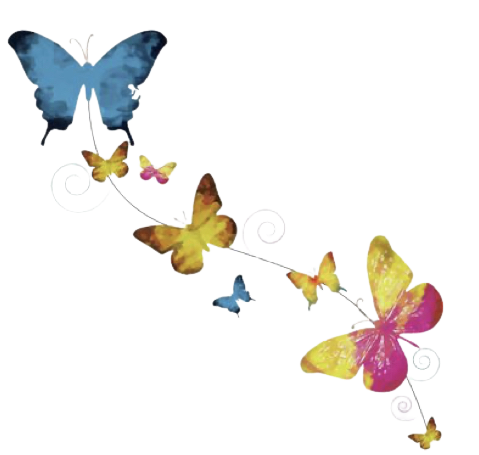 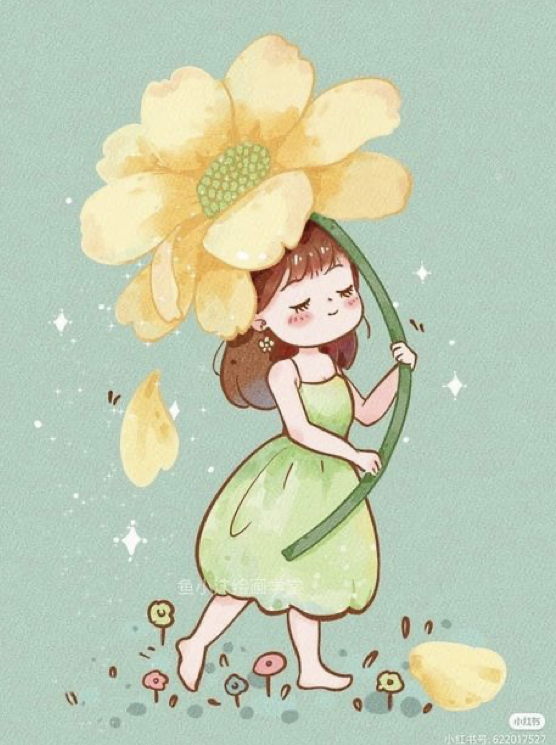 أ/ فاطمة جبران
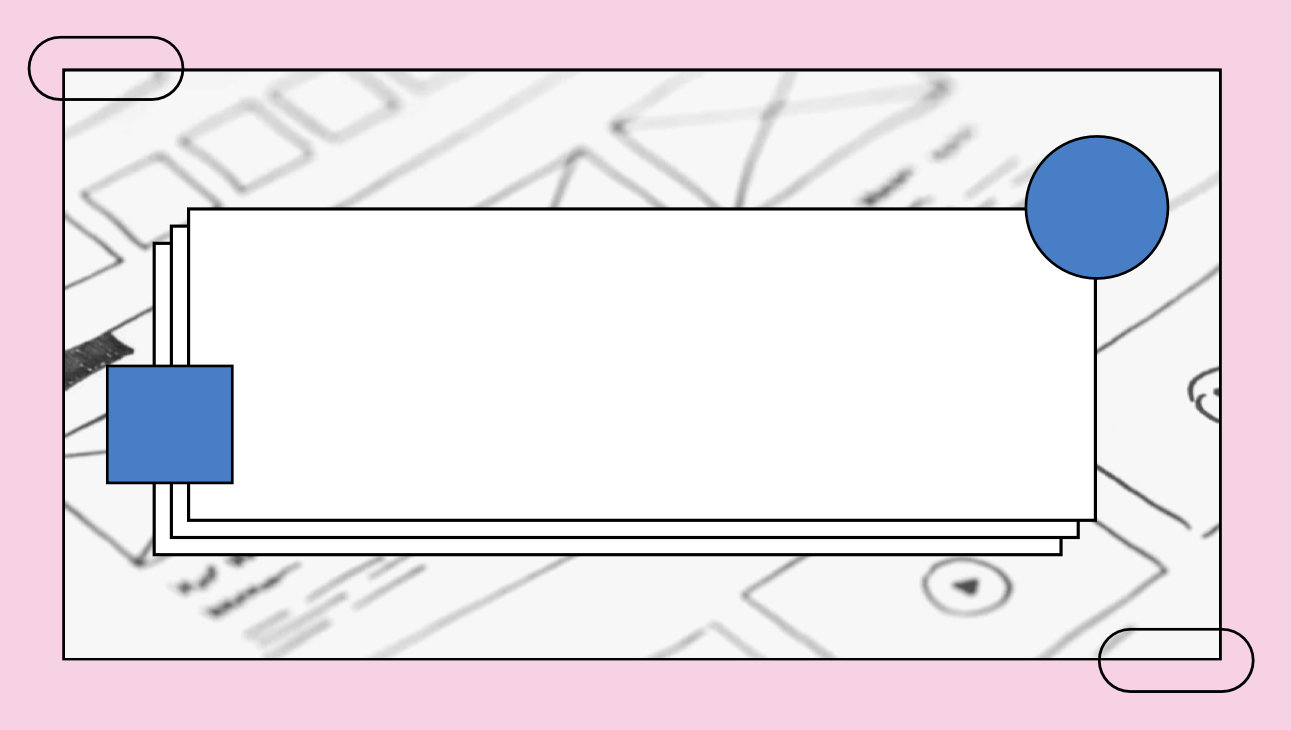 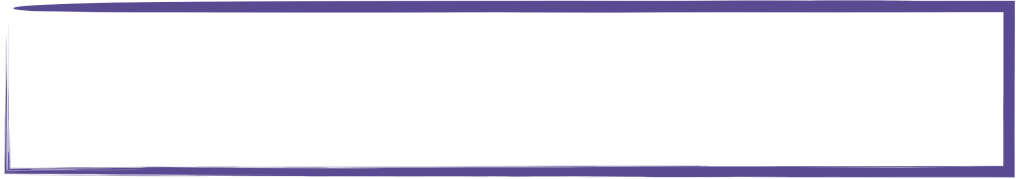 المتميزات في الدرس
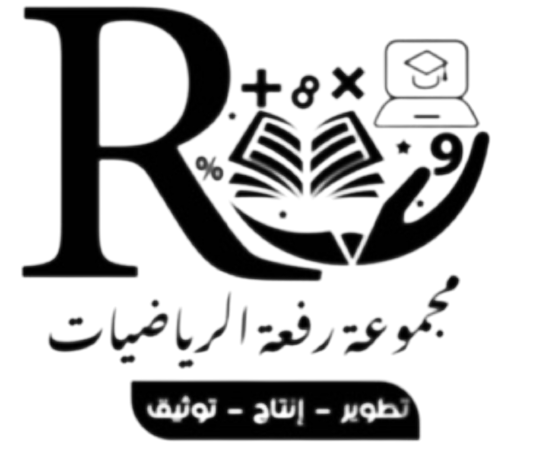 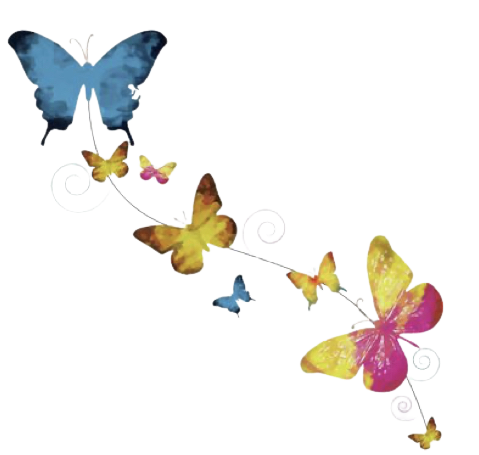 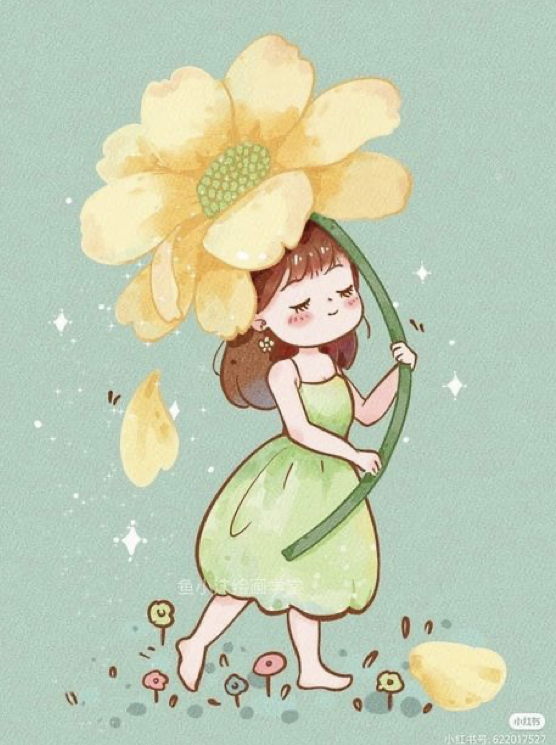 أ/ فاطمة جبران
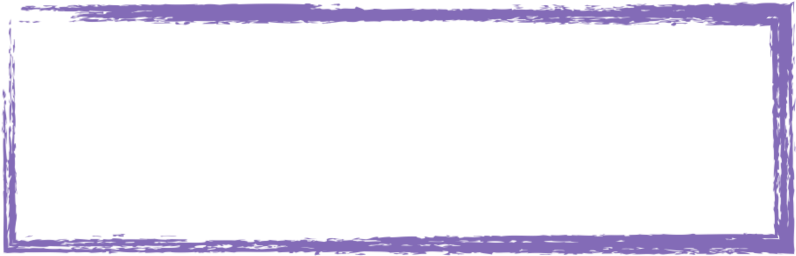 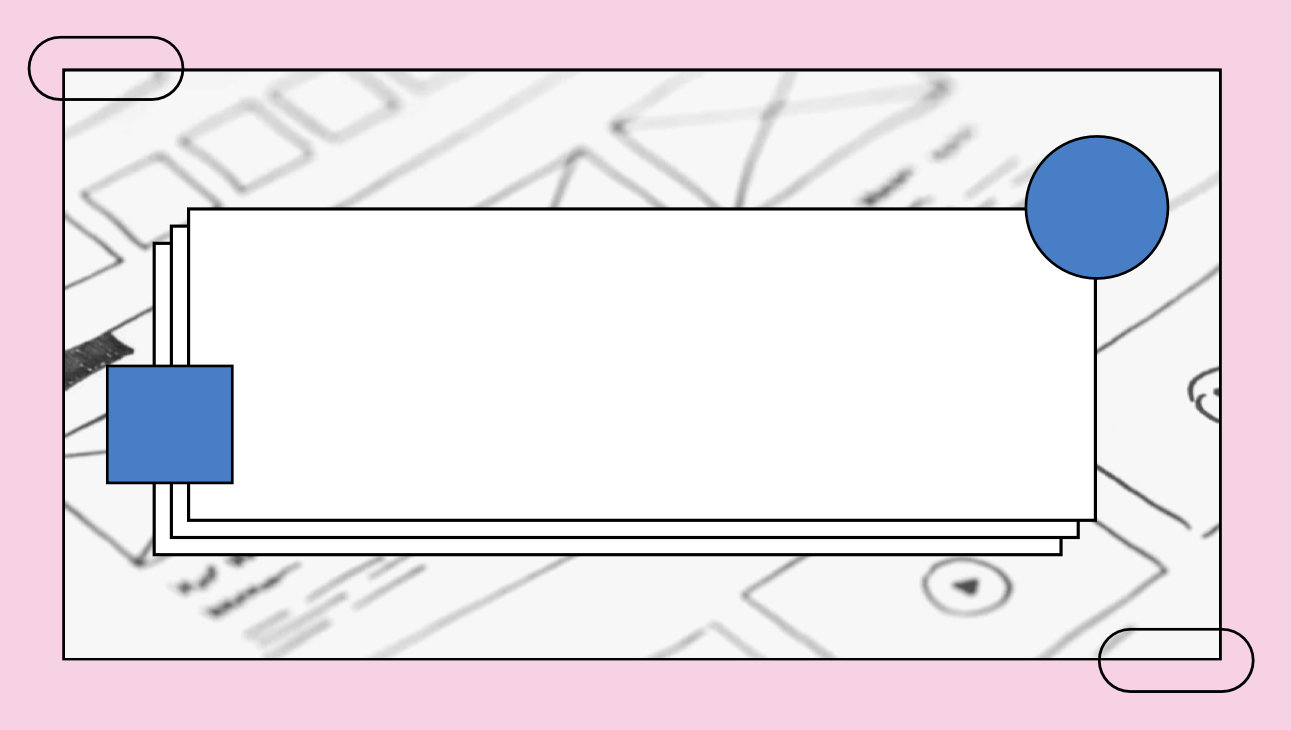 الواجب المنزلي
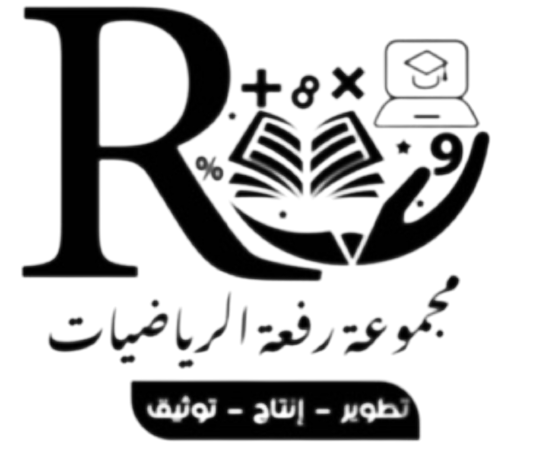 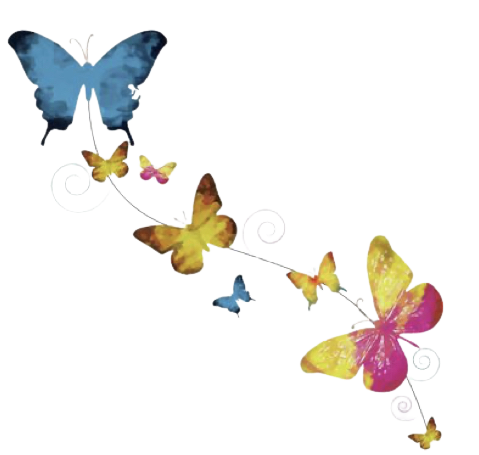 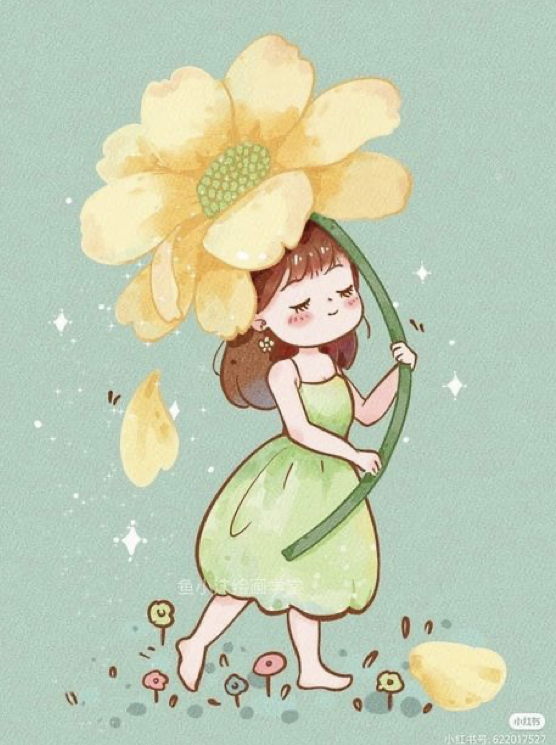 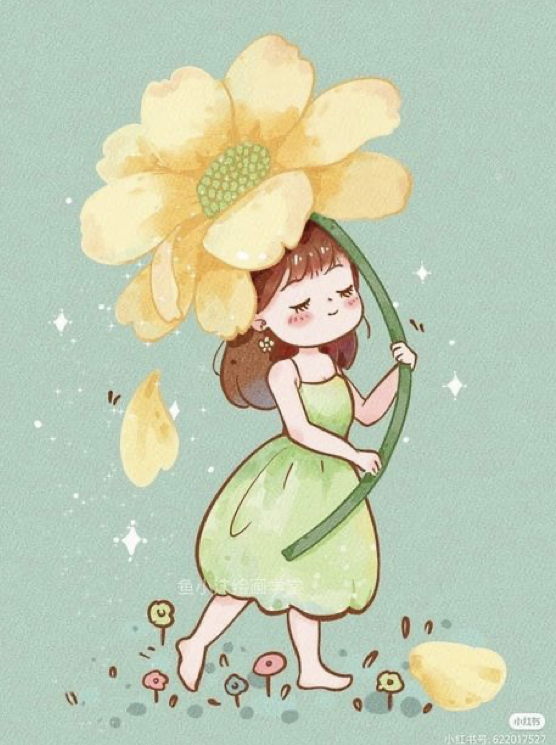 أ/ فاطمة جبران